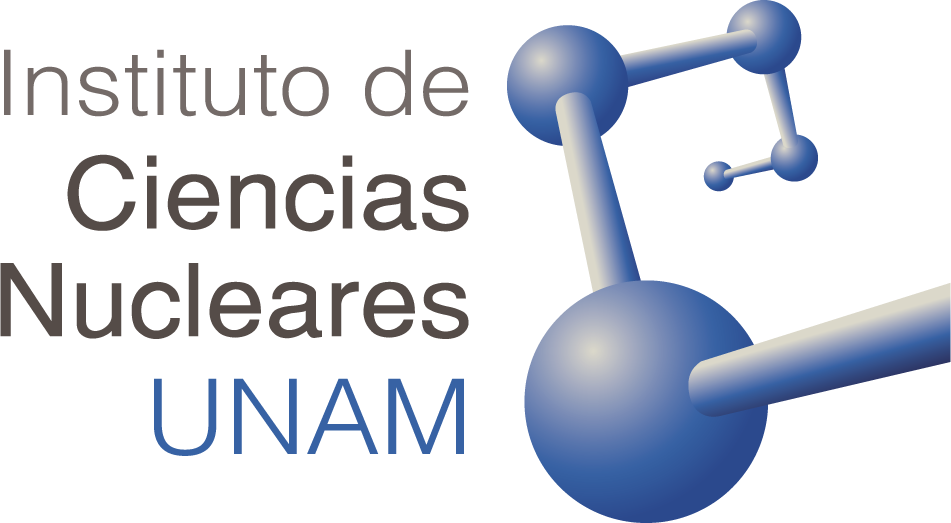 ALICE International Masterclass@ICN-UNAM
Particle physics
César Fernández Ramírez
Instituto de Ciencias Nucleares — UNAM
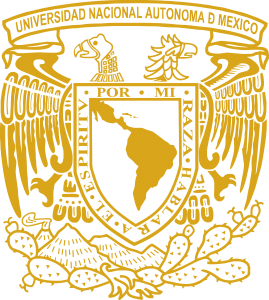 El Universo
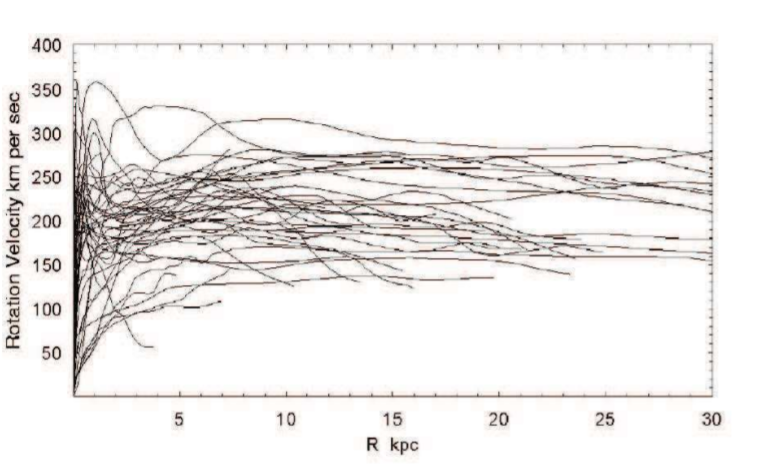 Materia oscura
Sofue, Rubin (2000)
Energía oscura
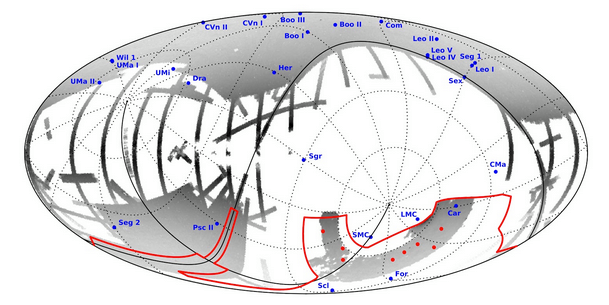 Materia ordinaria
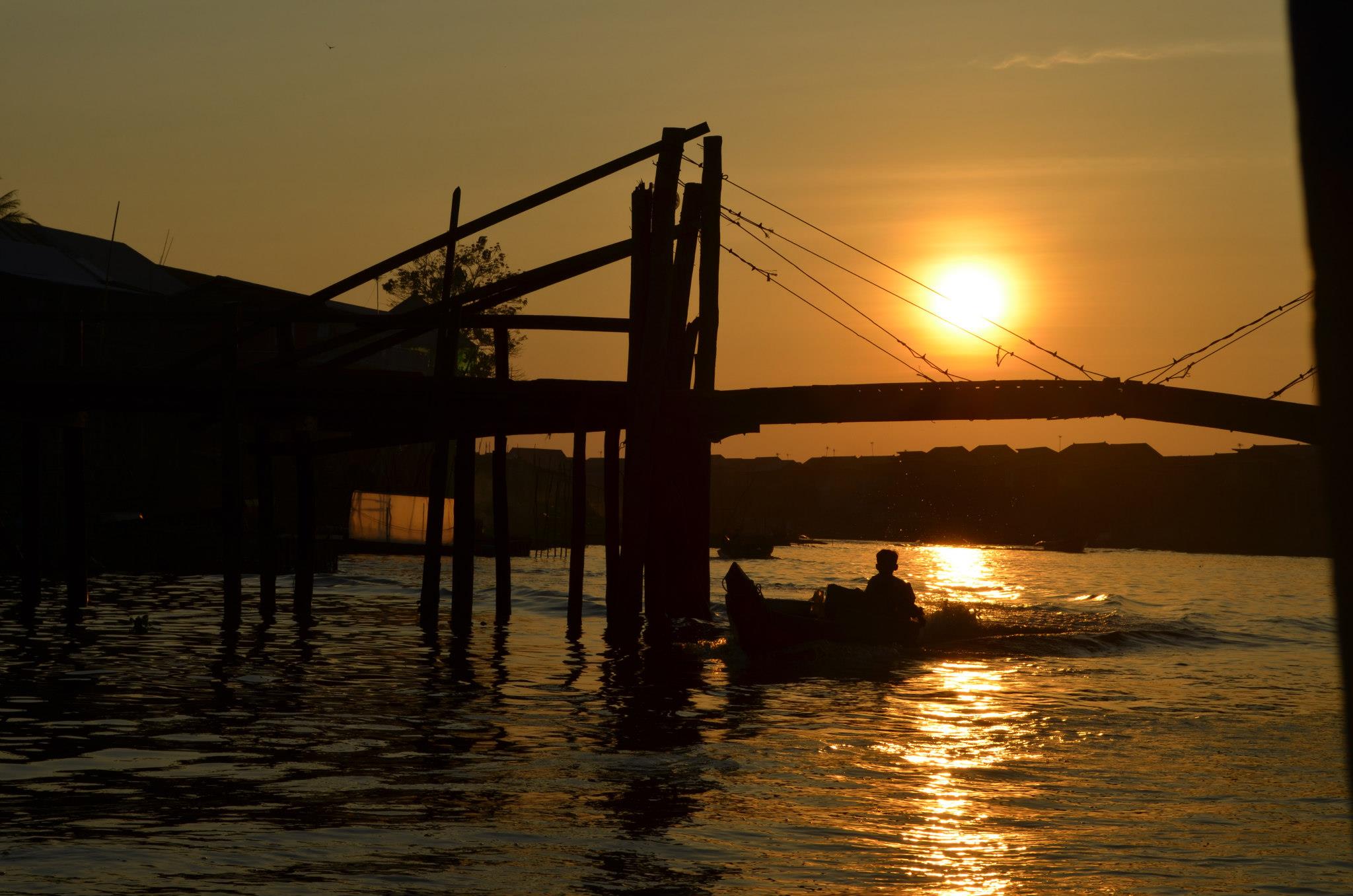 Dark Energy Survey webpage
Escalas
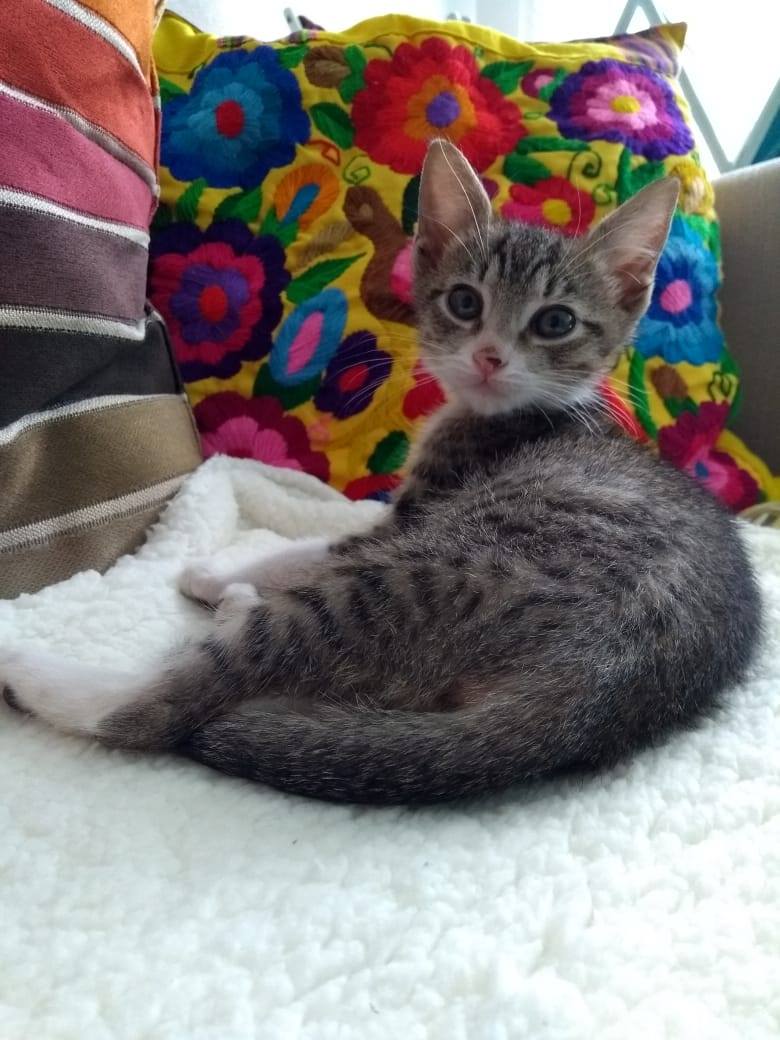 ~0,3 m
4
Pelo
~0.00008 m = 8·10-5 m
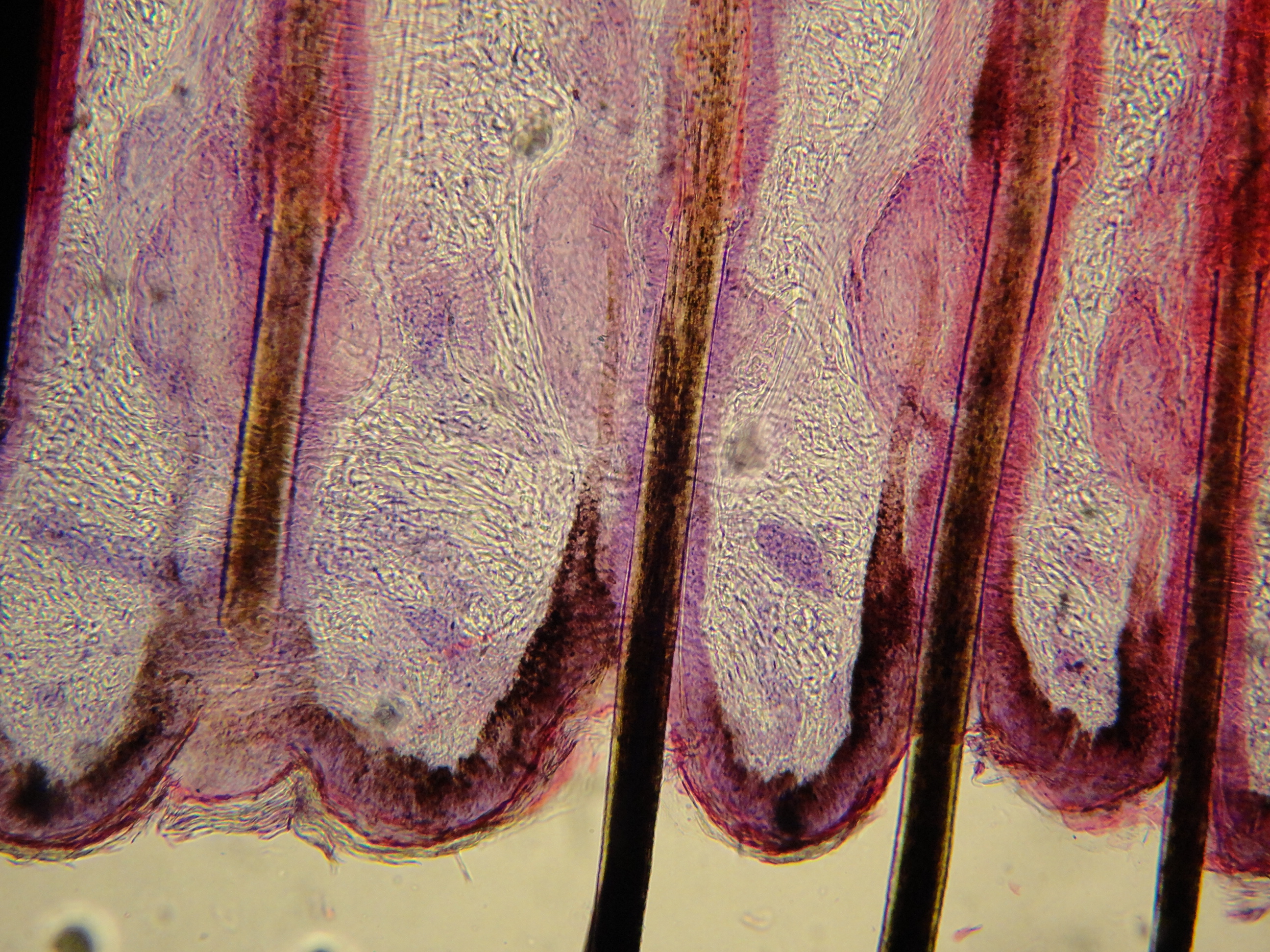 Moléculas (radio ADN)
8
~0.000000001 m = 1·10-9 m
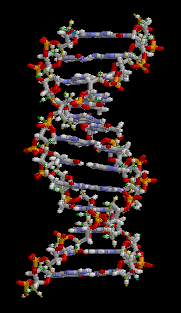 wikipedia
Átomos (hidrógeno)
10
~0.00000000005 m = 5·10-11 m
wikipedia
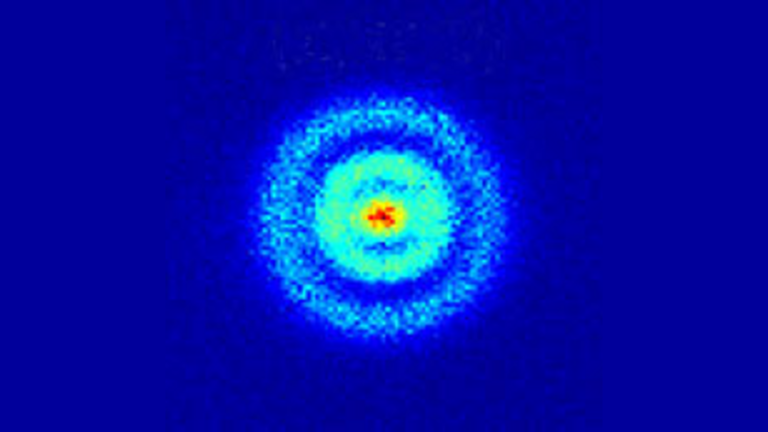 Stodolna et al. (2013)
Núcleos (protón)
14
~0.0000000000000012 m  = 1,2·10-15 m
Tamaño del núcleo
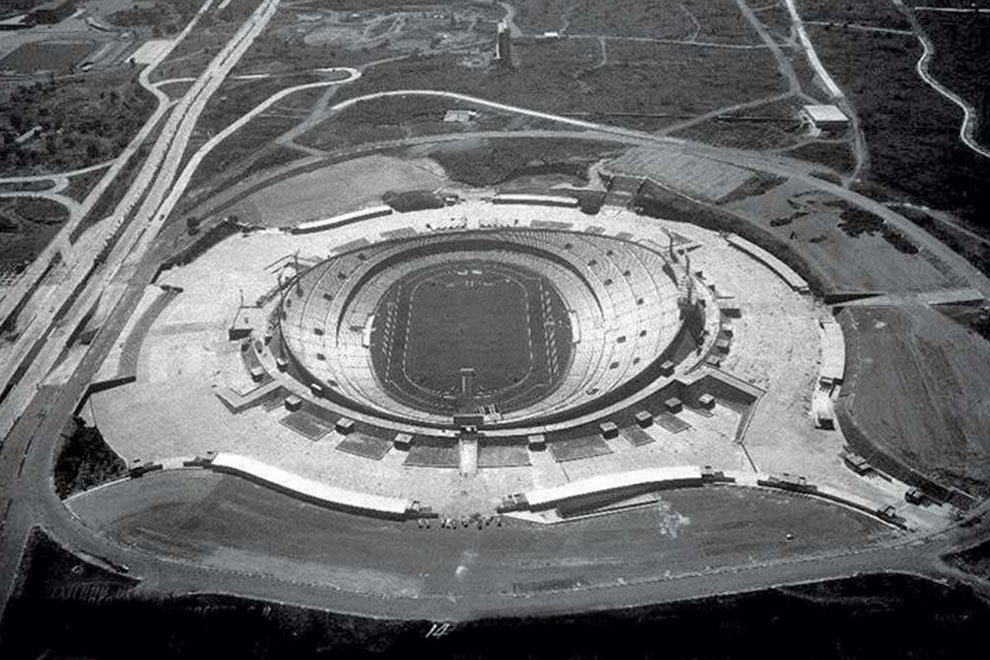 Estadio Olímpico Universitario a punto de ser inaugurado. Gaceta UNAM
Interacciones fundamentales
Gravitatoria
Electromagnética
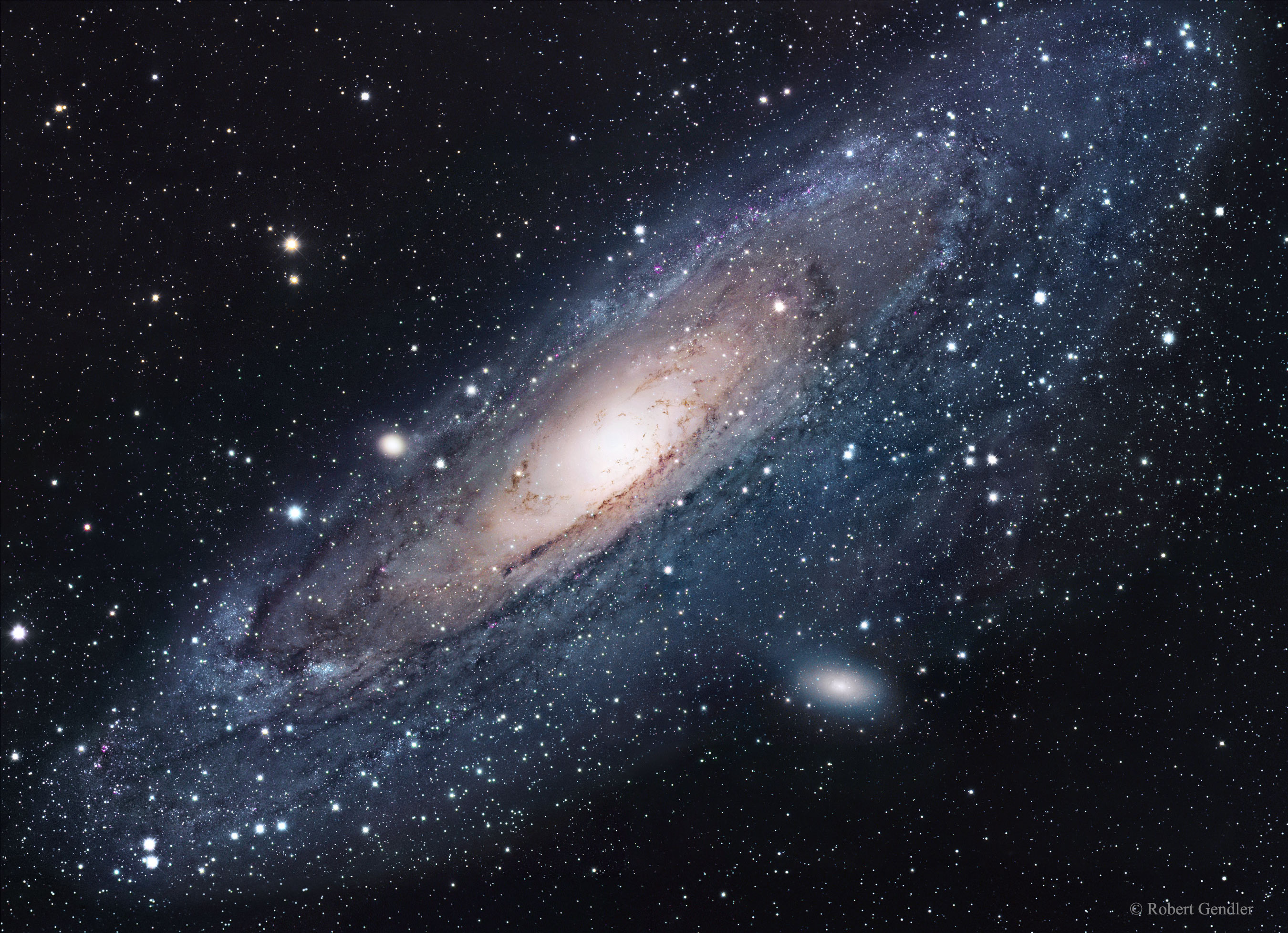 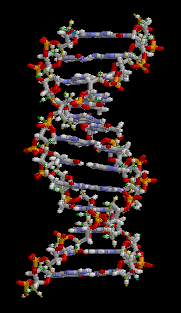 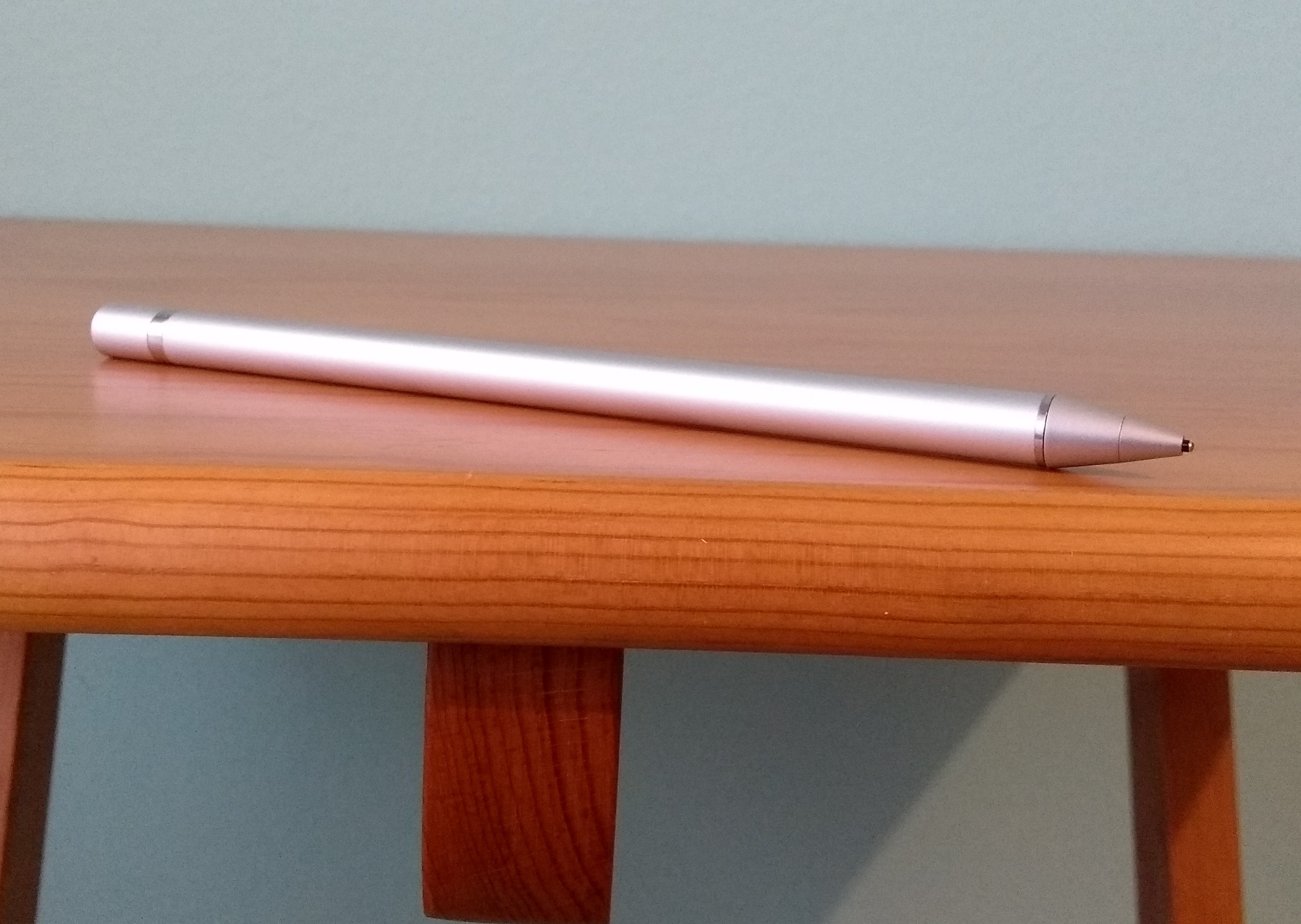 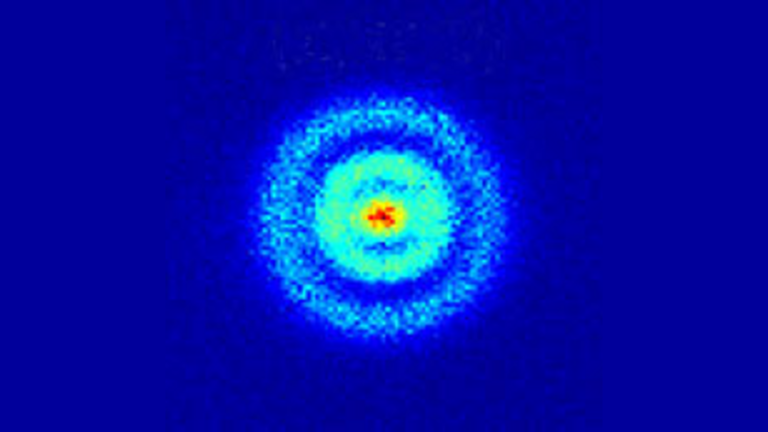 M31
NASA
Nuclear fuerte
Nuclear débil
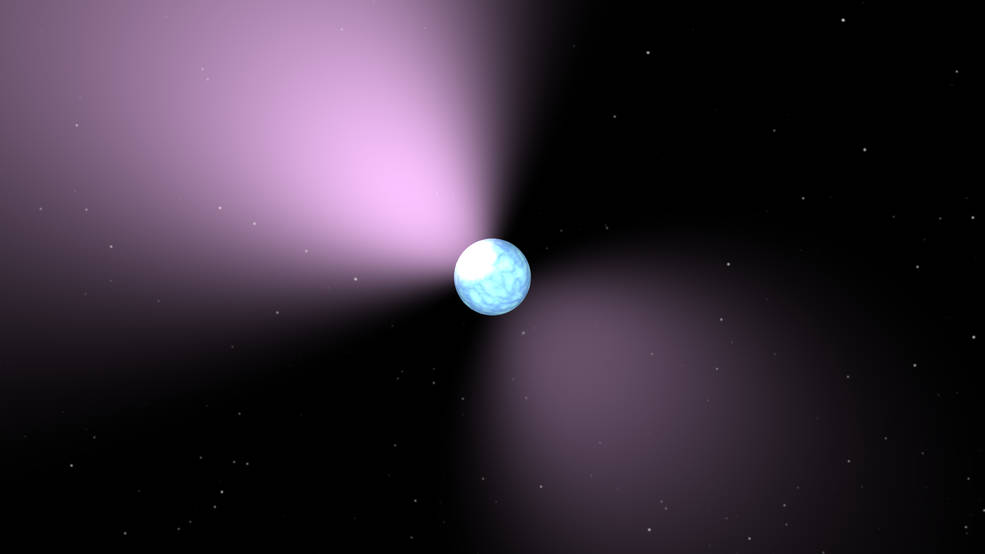 NASA
Relación de fuerza entre interacciones
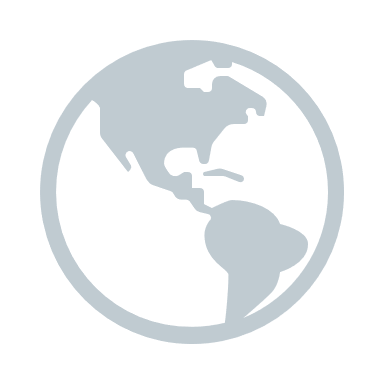 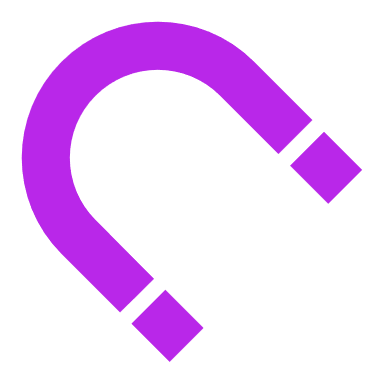 Electromagnética y gravedad son de largo alcance
Fuerte y débil son de corto alcance


Un imán chiquito puede más que toda la tierra 

electromagnética >> gravedad

En el núcleo, los protones están cargados positivamente, la interacción
fuerte es capaz de superarla y mantener los protones ligados

fuerte >> electromagnética



La débil no liga sistemas, es responsable de las desintegraciones
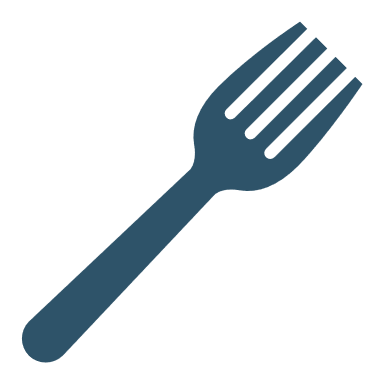 Experimentos de colisión
1
Geiger y Marsden (1909)
8000
7999
~ 0.03 mm de 79Au
Desde entonces nos hemos vuelto más sofisticados…

→ ¡atentos a las próximas pláticas!
Masa del átomo
Masa del electrón: 9,1093·10-31 kg
Masa del protón:    1,6726·10-27 kg

Más del 99.9% de la masa del átomo está concentrada en el núcleo

Entender de dónde proviene la masa de la materia ordinara, v.g. nosotros, consiste en entender de dónde proviene la masa de los núcleos
Núcleos
protón (+)
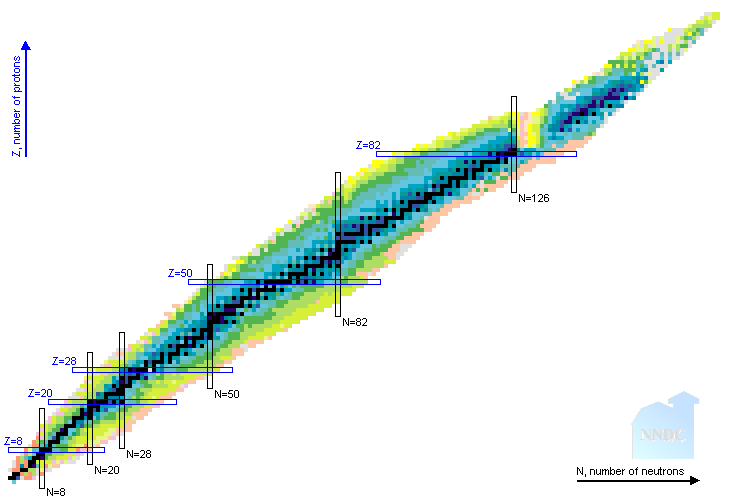 neutrón (Ø)
Brookhaven National Lab
Protones y neutrones
d
d
u
u
u
d
neutrón (Ø) = |udd>
protón (+) = |uud>
Partículas elementales
materia
quarks
interacción
mediadores
leptones
e
νe
masa
Z
W
u
d
Higgs
μ
νμ
H
γ
g
c
s
1a
τ
ντ
t
b
2a
3a
Partículas mediadoras
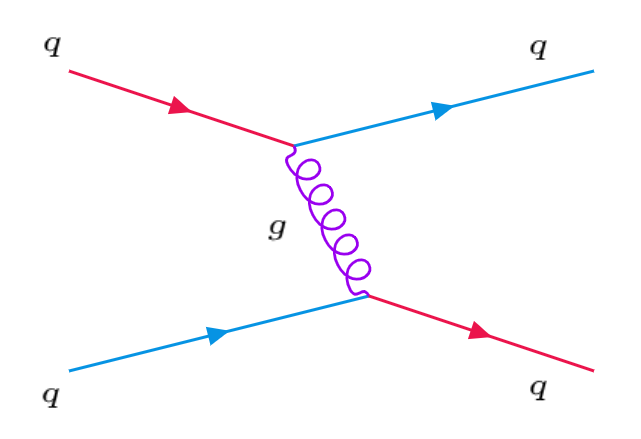 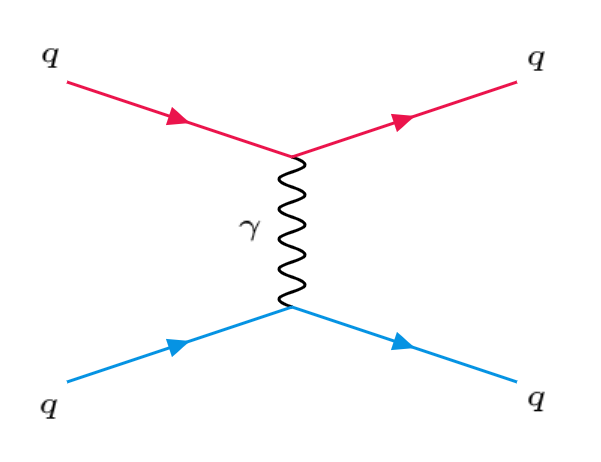 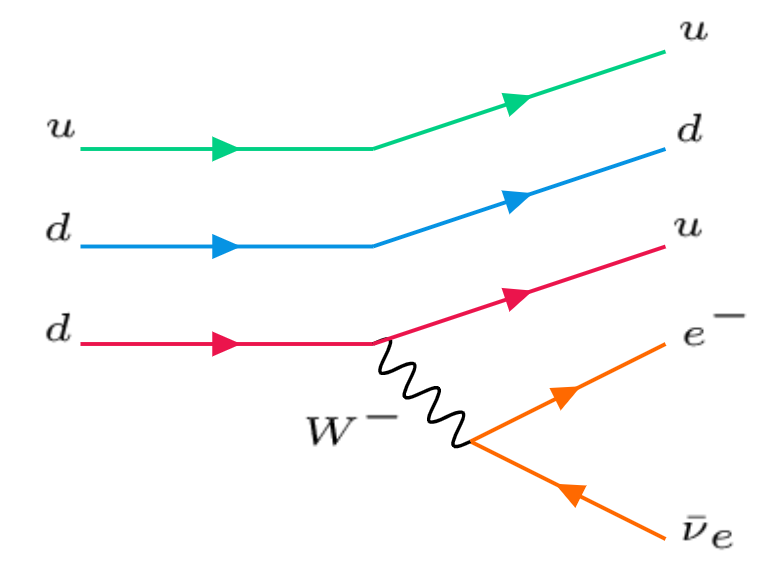 protón
neutrón
Interacciones y partículas
Fuerte (QCD)
quarks
mediadores
leptones
e
νe
Z
W
u
d
Higgs
μ
νμ
H
γ
g
c
s
τ
ντ
t
b
Interacciones y partículas
quarks
Electromagnética
mediadores
leptones
e
νe
Z
W
u
d
Higgs
μ
νμ
H
γ
g
c
s
τ
ντ
t
b
Interacciones y partículas
Débil
quarks
mediadores
leptones
e
νe
Z
W
u
d
Higgs
μ
νμ
H
γ
g
c
s
τ
ντ
t
b
Interacciones y partículas
Masa
quarks
mediadores
leptones
e
νe
Z
W
u
d
Higgs
νμ
μ
H
γ
g
c
s
τ
ντ
t
b
Las antipartículas
Por cada partícula tenemos una antipartícula


Ejemplos: 

electrón ↔ positrón (antielectrón). El positrón tiene la misma masa que 
el electrón pero tiene carga (+) en lugar de (-)

quark q ↔ antiquark q: cargas opuestas y color opuestos:
	quark q rojo ↔ antiquark q rojo ↔ quark q antirojo

neutrino ↔ antineutrino

Alguna partícula coincide con su antipartícula: Z, γ
Aniquilación electrón-positrón
Cuando una partícula se encuentra con su antipartícula, se aniquilan.
Por ejemplo, cuando un electrón y un positrón se encuentran se aniquilan
en dos fotones. 

Y esto lo podemos aprovechar: Tomografía de emisión de positrones
Lo insertamos en
una molécula de glucosa
Núcleo radioactivo 
que emite positrones
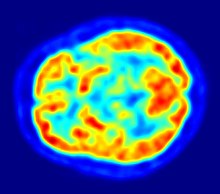 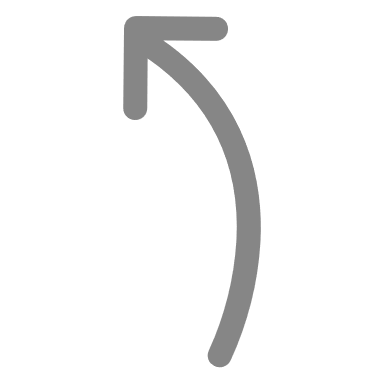 A través del torrente sanguíneo
llega a las células
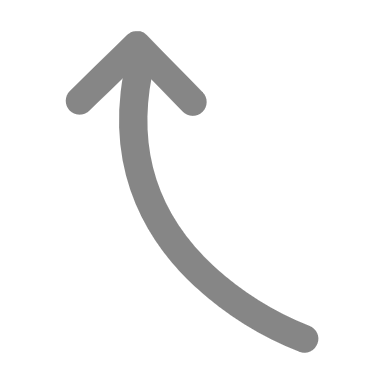 e-
e+
Jens Maus TU Dresden/wikipedia
Asimetría partícula-antipartícula
En el modelo estándar de partículas elementales las partículas 
y las antipartículas son intercambiables

Simetría partícula-antipartícula

Pero… en el Universo eso no ocurre… tenemos más partículas que antipartículas


Algo ocurrió al comienzo del Universo que provocó una ruptura de dicha
simetría e hizo que hubiera más partículas que antipartículas.

Es una pregunta abierta y para responderla intentamos reproducir 
las condiciones próximas a las del Big-Bang en experimentos como ALICE
Los neutrinos
Sólo interacciona débil y gravitatoriamente (tienen masa)

Se generan en decaimientos radioactivos

Las supernovas generan una cantidad
enorme de neutrinos

En cada segundo ~100 000 millones de neutrinos
atraviesan tu uña

 La mayoría de esos neutrinos son producidos por el Sol
νe
νμ
ντ
Oscilaciones de neutrinos
Se descubrió que el Sol producía más neutrinos electrónicos de 
los que llegaban a la Tierra (sólo 1/3 llegaban)

La solución es que los neutrinos “oscilan”
νμ
ντ
νe
Al oscilar de un tipo a otro nos permite estudiar si existe una
cuarta generación de partículas, mirando si es los datos
experimentales se explican completamente con tres
generaciones o no
Masa inercial y Higgs
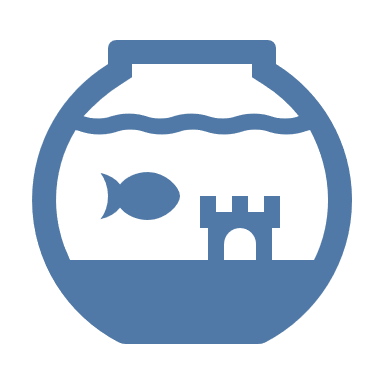 La interacción con el Higgs 
proporciona la masa inercial a las
partículas, es decir, genera su
oposición a moverse


Si una partícula no interacciona
con el Higgs, su masa inercial
es cero y se mueve a la velocidad 
de la luz en el vacío
γ
e
H
El Higgs y la masa
El bosón de Higgs proporciona su masa a las partículas elementales

Pero…

El protón tiene 2 quarks u y un quark d que suman aproximadamente 25 MeV…

El protón tiene una masa de 940 MeV…

25/940 × 100% ≈ 2,7% … (para el neutrón es igual)

Considerando que casi toda la masa del Universo visible son los núcleos, el Higgs
sería responsable de menos del 3% de la masa…


¿¡De dónde proviene el otro 97%!?
El confinamiento
No podemos aislar un quark, producirlo en
una colisión y detectarlo en nuestros detectores
de partículas


Los quarks están confinados en partículas
subatómicas que llamamos hadrones que es lo
que podemos detectar directamente

El protón y el neutrón son dos tipos de hadrones

Otros son piones, kaones, rho, eta, omegas,…
Los hadrones
Hadrones = mesones y bariones


Mesones = el caso más simple es un par quark-antiquark
Bariones  = el caso más simple son tres quarks
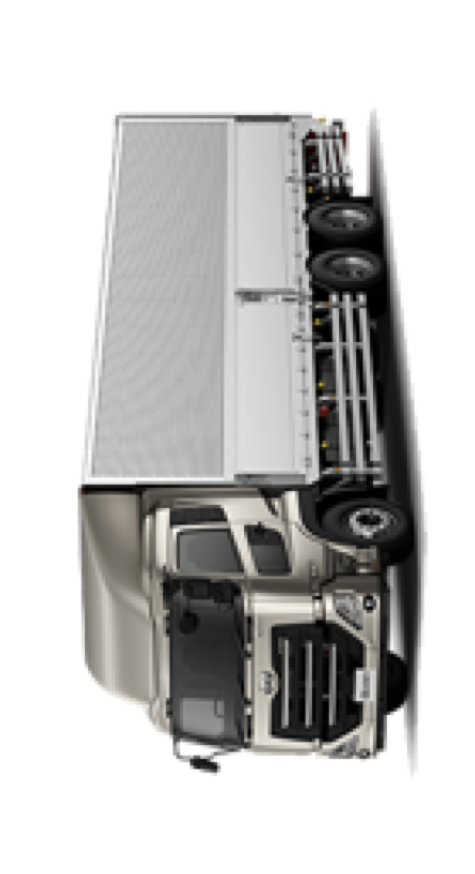 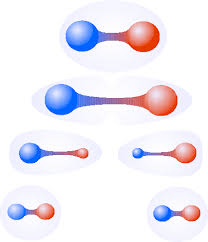 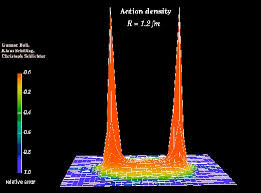 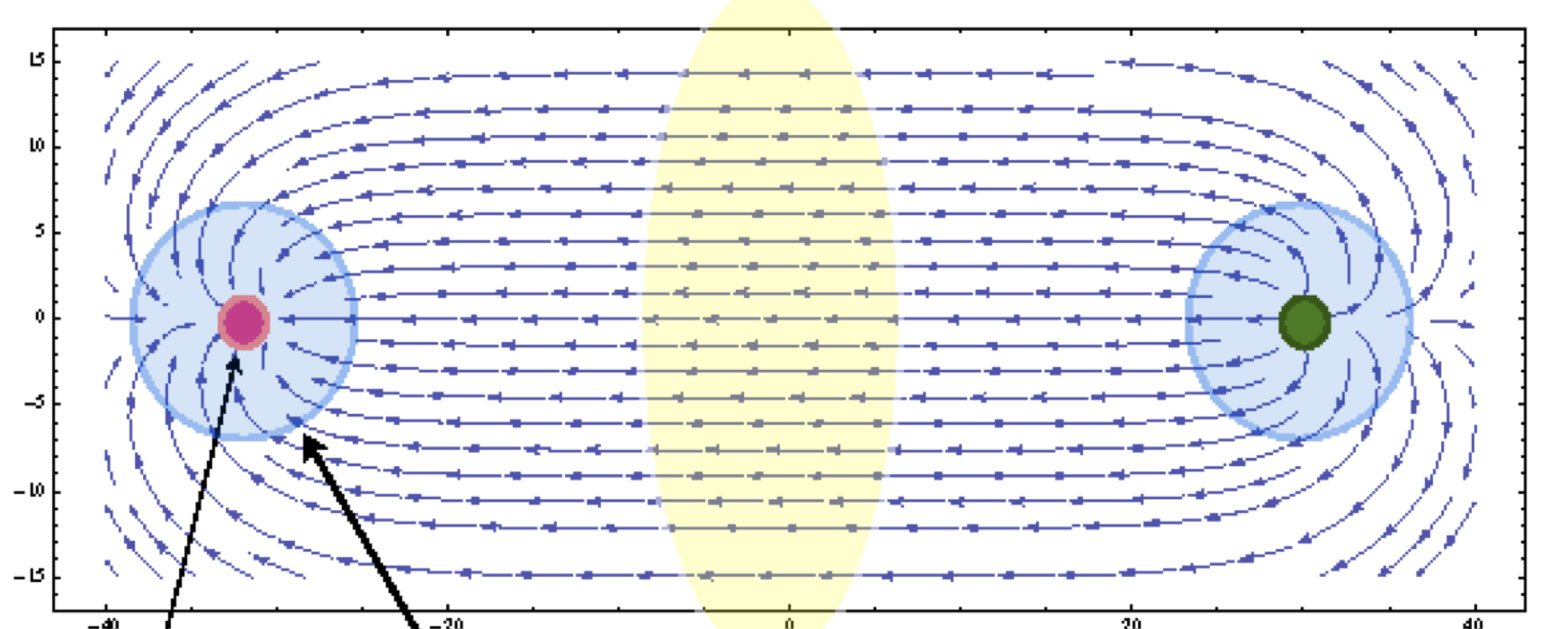 El vacío de QCD
Leinweber, U. Adelaida
El zoo de hadrones
En realidad hay infinitas opciones para formar hadrones agrupando
quarks y gluones…

En la tabla de partículas tenemos listados más de 300 hadrones
La masa del protón
El protón tiene sólo un 3% de su masa asociada a la masa
de los quarks y, por tanto, al Higgs

El resto de la masa es generada por la interacción, es decir,
por los gluones que intercambian los quarks

Esto es una generación de masa dinámica debida a la ¡interacción!

Pero aun no entendemos muy bien cómo ocurre esto…

De hecho queremos construir un nuevo acelerador en EEUU para 
(entre otras cosas) entenderlo: Electron-Ion Collider (EIC)

Acabamos de presentar el reporte sobre la física posible y las necesidades 
de detectores (902 páginas y 409 autores repartidos por todo el mundo, 
Incluidos 2 de la UNAM)
El plasma de quarks y gluones
Estado de la materia que se produce en condiciones de extrema temperatura 
y/o densidad en la que los quarks y los gluones estén separados y son 
esencialmente partículas libres

Antes de que se creara la materia actual tras 
el Big-Bang (a los 20 μs) lo que había era un 
plasma de estas características

Experimentos como ALICE@CERN reproducen 
este estado de la materia mediante la colisión 
de núcleos acelerados a altas energías
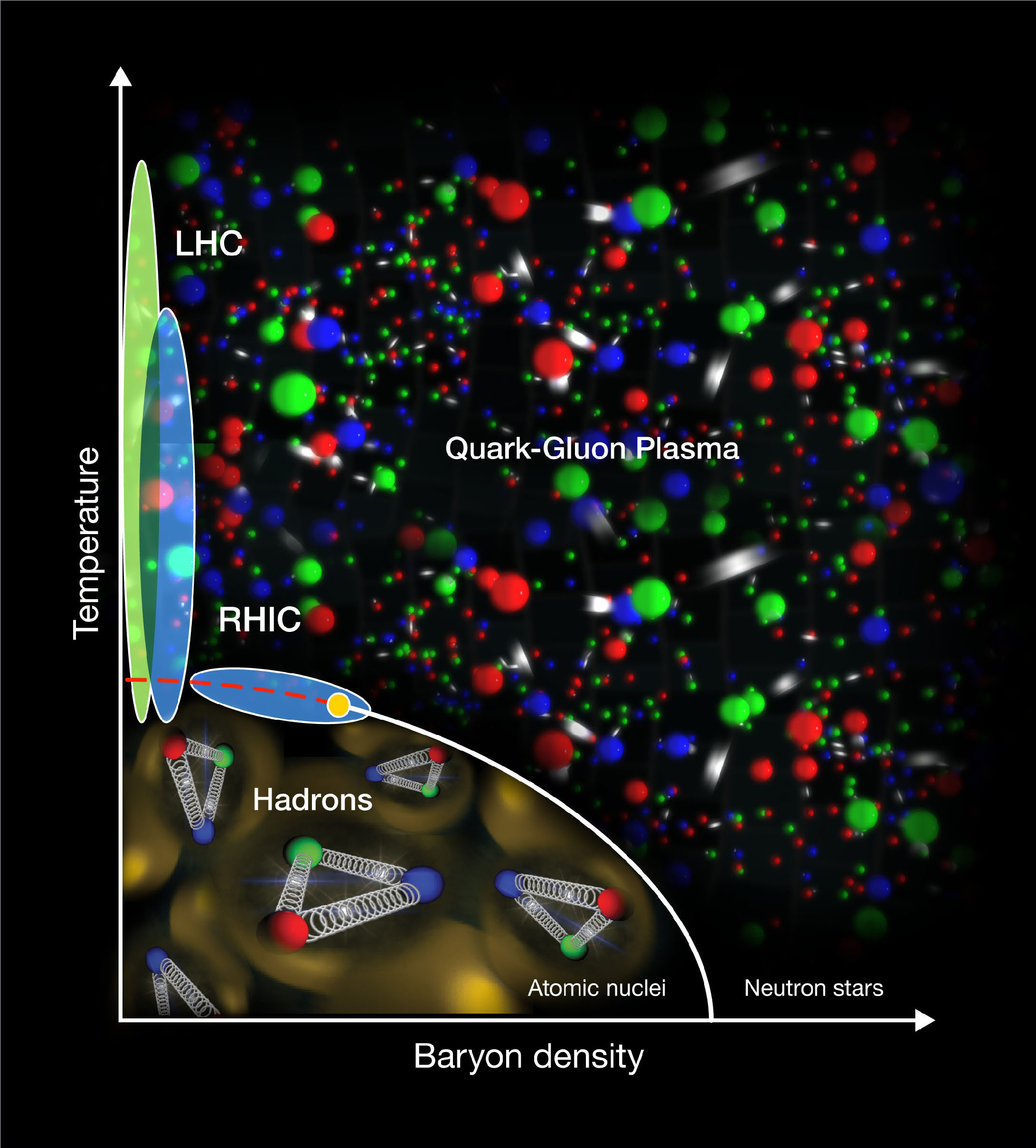 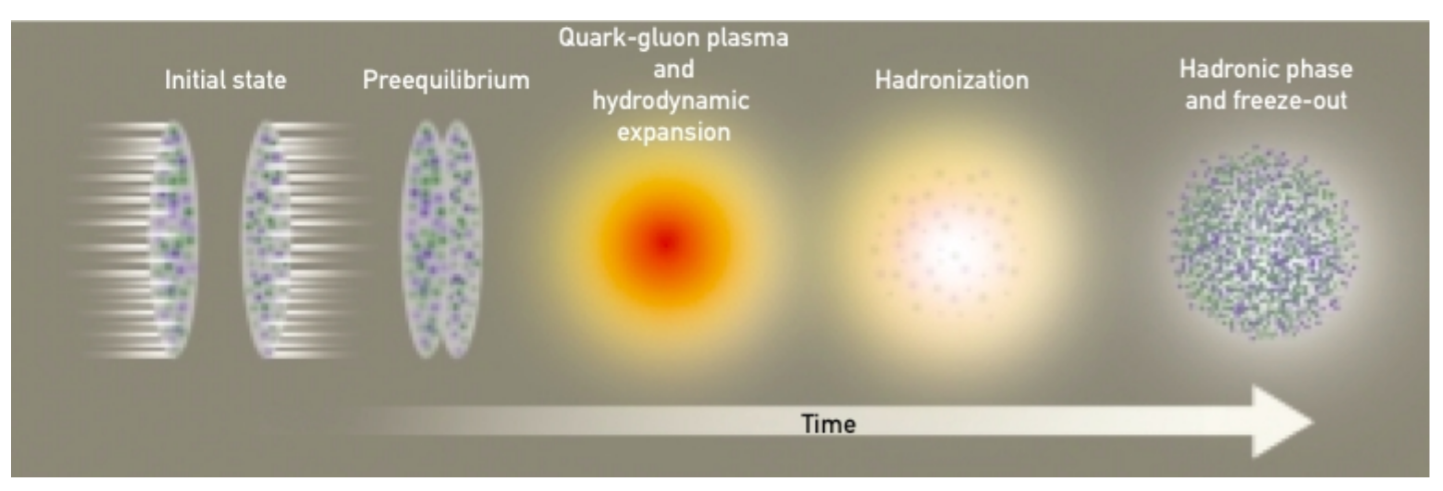 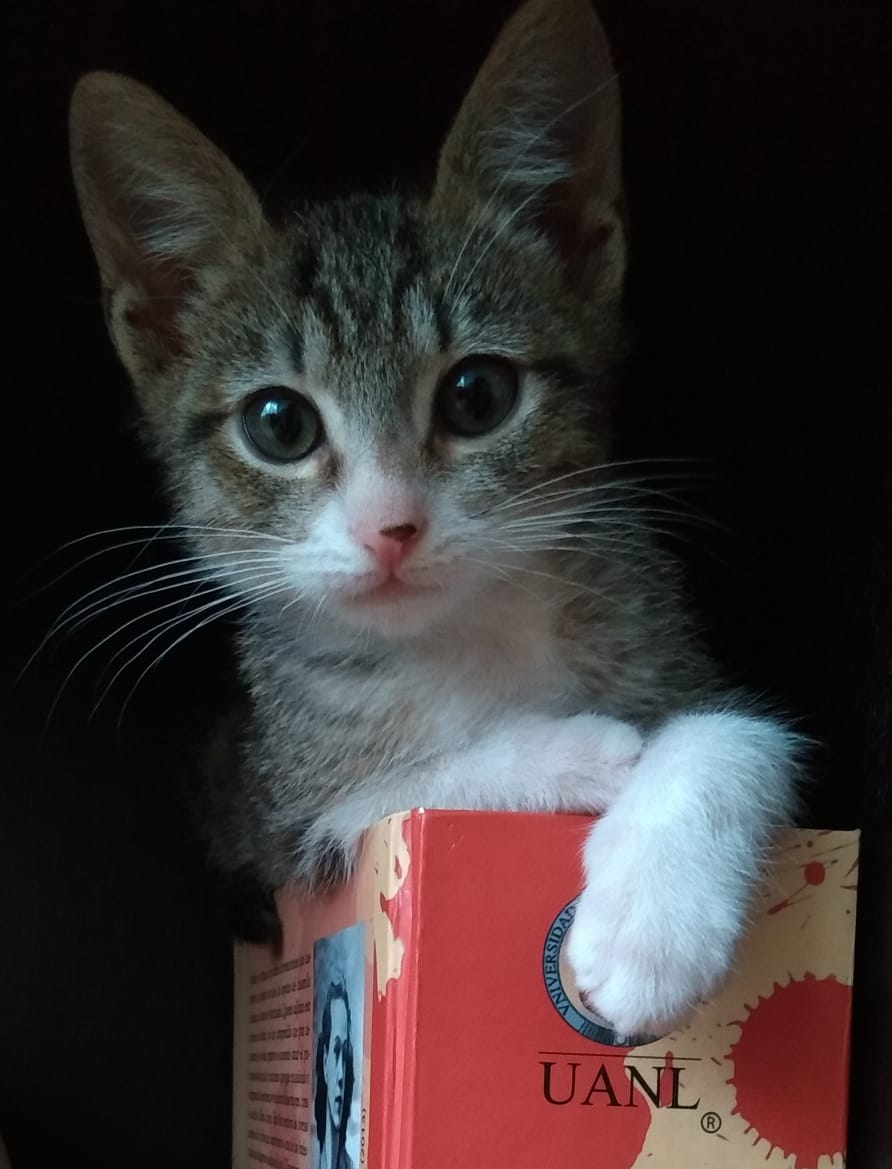 Gracias.¿Preguntas?